LEERGEDEELTE
Presipitasiereaksies
Hierdie leergedeelte is gebaseer hoofstuk 3 van die handboek.
UITKOMSTE
Na voltooiing van hierdie leergedeelte behoort jy:
	die produkte van presipitasiereaksies te kan voorspel.

   gebalanseerde reaksievergelykings vir presipitasiereaksies te kan neerskryf.

   netto ioniese vergelykings te kan neerskryf.
3.4
PRESIPITASIEREAKSIES
Tydens 'n presipitasie reaksie word 'n presipitaat (neerslag) as onoplosbare produk gelewer
In die algemeen is beide die reagense en produkte ioniese verbindings
Presipitasiereaksies is moontlik omdat baie positiewe- en negatiewe ioon kombinasies onoplosbare produkte lewer
PRESIPITASIEREAKSIES...
Presipitasiereaksies is voorbeelde van uitruilreaksies (soms dubbel verplasingsreaksies genoem) waarin die ione van die reagense met mekaar uitruil.
A+ B-   +   C+ D-   →   A+ D-    +   C+ B-
Nie wateroplosbaar nie. Soliede produk (presipitaat)
AgNO3(aq)  +  KCl(aq)  →  AgCl(s)  +  KNO3(aq)
Ag+NO3-(aq) + K+Cl-(aq) → Ag+Cl-(s) + K+NO3-(aq)
Mixing aqueous solutions of silver nitrate and potassium chloride produces white, insoluble silver chloride, AgCl.
Riglyne om die wateroplosbaarheid van ionieseverbindings te voorspel
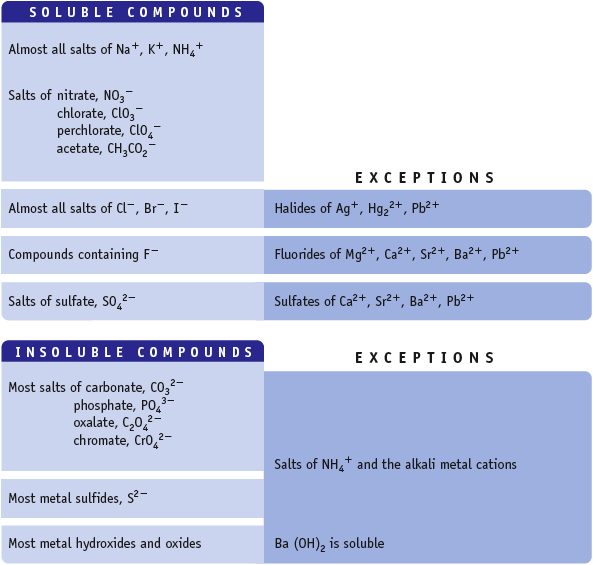 Solubility Table
Pb(NO3)2 en (NH4)2S produseer swart onoplosbare PbS
FeCl3 en NaOH produseer oranje onoplosbare Fe(OH)3
AgNO3 en K2CrO4 produseer diep rooi onoplosbare Ag2CrO4
Pb(NO3)2 en K2CrO4 
Produseer geel onoplosbare PbCrO4
Probeer self 3.6
Voorspel die produkte van elk van die volgende presipitasie-reaksies en balanseer ook die reaksievergelyking.
Lood(II)nitraat(aq)  +  Kaliumbromied(aq)   ?

Kalsiumnitraat(aq)  +  Kaliumfluoried(aq)   ?

Natriumkarbonaat(aq)  +  Koper(II)chloried(aq)   ?

Nikkel(II)chloride(aq)  +  Kaliumhidroksied(aq)  →  ?
Netto Ioniese vergelykings
Soms nodig om ‘n reaksie in waterige oplossing in sy eenvoudigste vorm te skryf.
Dit is die sogenaamde “netto ioniese vergelyking”
Toeskouer ione (spectator ions) word weggelaat.
Voorbeeld
Skryf ‘n net gebalanseerde ioniesevergelyking vir die volgende reaksie neer:
AlCl3 + Na3PO4    AlPO4 + NaCl
1)  Skryf ‘n volledige gebalanseerde vergelyking MET fisiese toestande neer.
AlCl3 (aq) + Na3PO4 (aq)   AlPO4 (s) + 3NaCl (aq)
2)  Skryf dan al die oplosbare reagense en produkte as ione neer.
Al3+(aq) + 3Cl-(aq) + 3Na+(aq) + PO43-(aq)   AlPO4(s) + 3Na+ + 3Cl-
3)  Elimineer die toeskouerione.
Al3+(aq) + 3Cl-(aq) + 3Na+(aq) + PO43-(aq)   AlPO4(s) + 3Na+(aq)+ 3Cl-(aq)
4)  Skryf die gebalanseerde net ioniesevergelyking neer.
Al3+(aq) + PO43-(aq)   AlPO4(s)
Probeer self 3.7
Skryf ‘n gebalanseerde net ioniesevergelyking vir die volgende reaksie neer:
Waterige-oplossings van kalsiumchloried en natriumfosfaat word vermeng.
LEERGEDEELTE
Sure en basisse
Hierdie leergedeelte word volledig in Leereenheid 8 behandel.
3.5
LEERGEDEELTE
Gasvorming reaksies
Hierdie leergedeelte is gebaseer hoofstuk 3 van die handboek.
UITKOMSTE
Na voltooiing van hierdie leergedeelte behoort jy:

	die produkte van 'n gasvormingsreaksie kan voorspel.

	'n gebalanseerde vergelyking te kan neerskryf vir 'n gasvormingsreaksie.
3.6
Herkenning van Gasvormingsreaksies
Alle metaalkarbonate en bicarbonate reageer met sure om diwaterstofkarbonaatsuur, H2CO3, te vorm. Die H2CO3 ontbind dan onmiddelik na CO2 en H2O.
CaCO3(s) + 2HCl(aq) → CaCl2(aq) + H2CO3(aq)
H2CO3(aq) → H2O(l) + CO2(g)

Volle reaksie:
CaCO3(s) + 2HCl(aq) → CaCl2(aq) + H2O(l) + CO2(g)
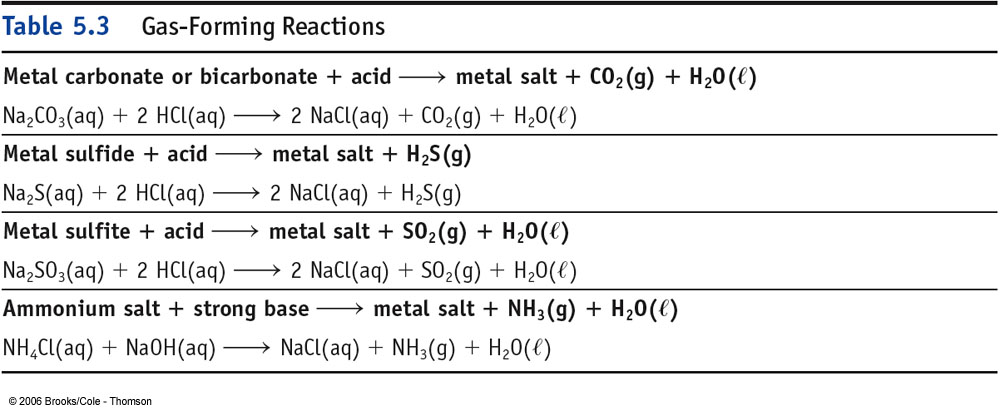 Harde water
2CH3COOH(aq) + CaCO3(s) → Ca(CH3CO2)2(aq) + H2O(l) + CO2(g)
Bak van koekies of brood
H2C4H4O6(aq)   +   HCO3-(aq)  →  HC4H4O6-(aq)  +  H2O(l)  + CO2(g)
     Wynsteensuur         waterstofkarbonaatioon      waterstoftartraatioon
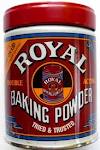 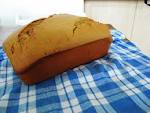